Пригласительный билет для родителей на праздник День Победы
Делаем заготовку фронтового письма треугольника (вместо оригами можно взять просто треугольник из бумаги)
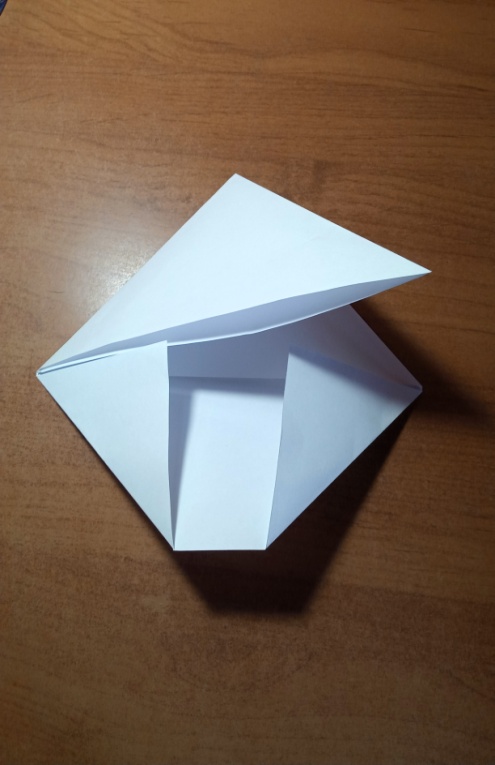 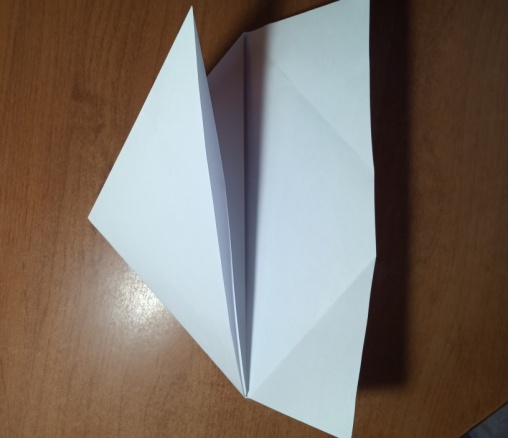 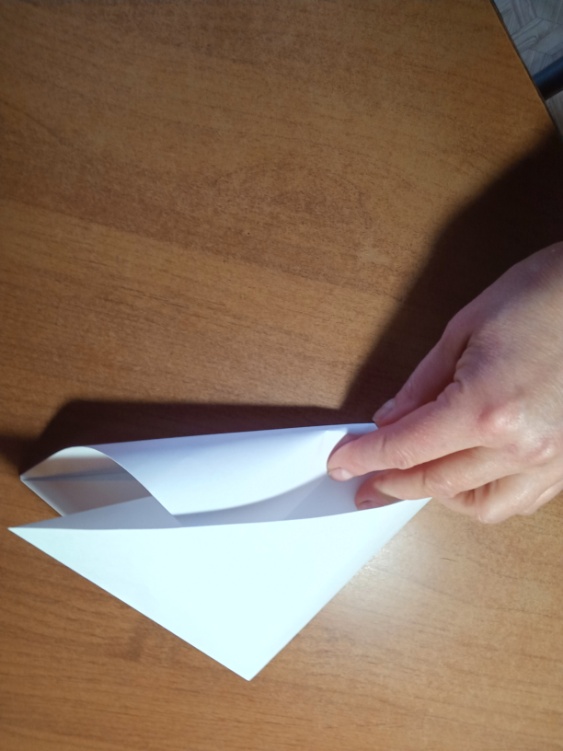 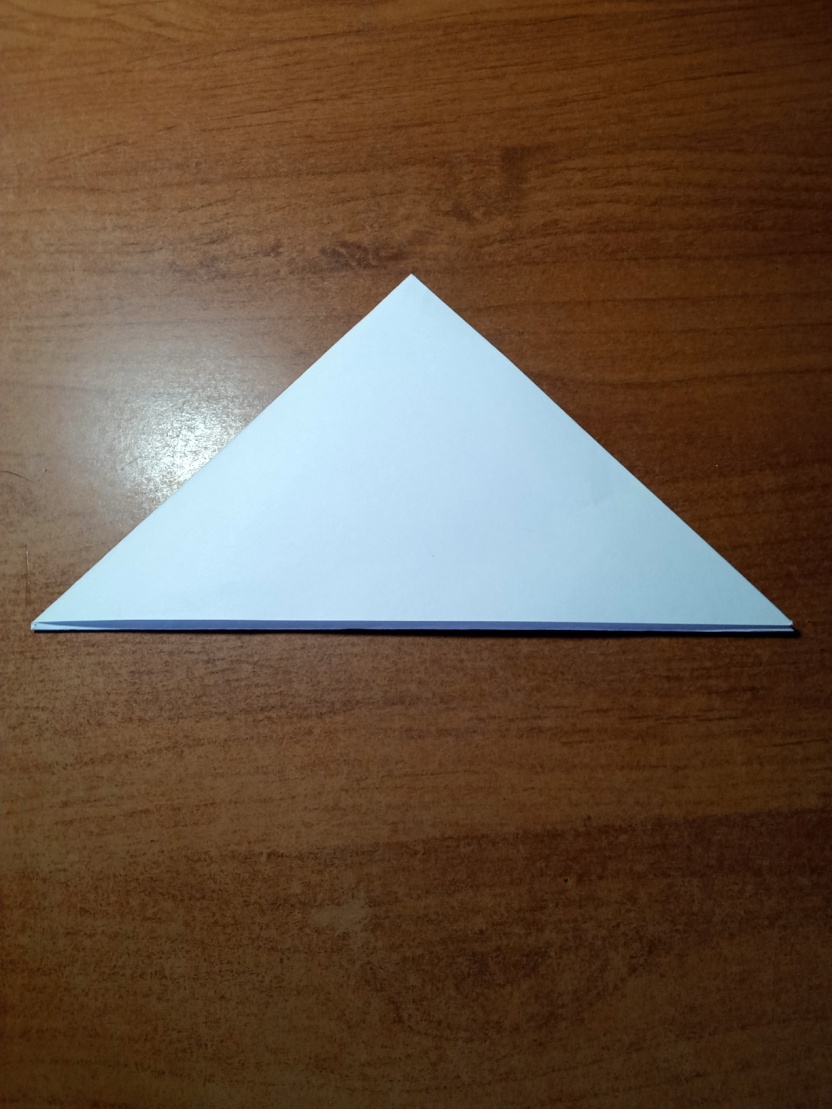 Георгиевская ленточка
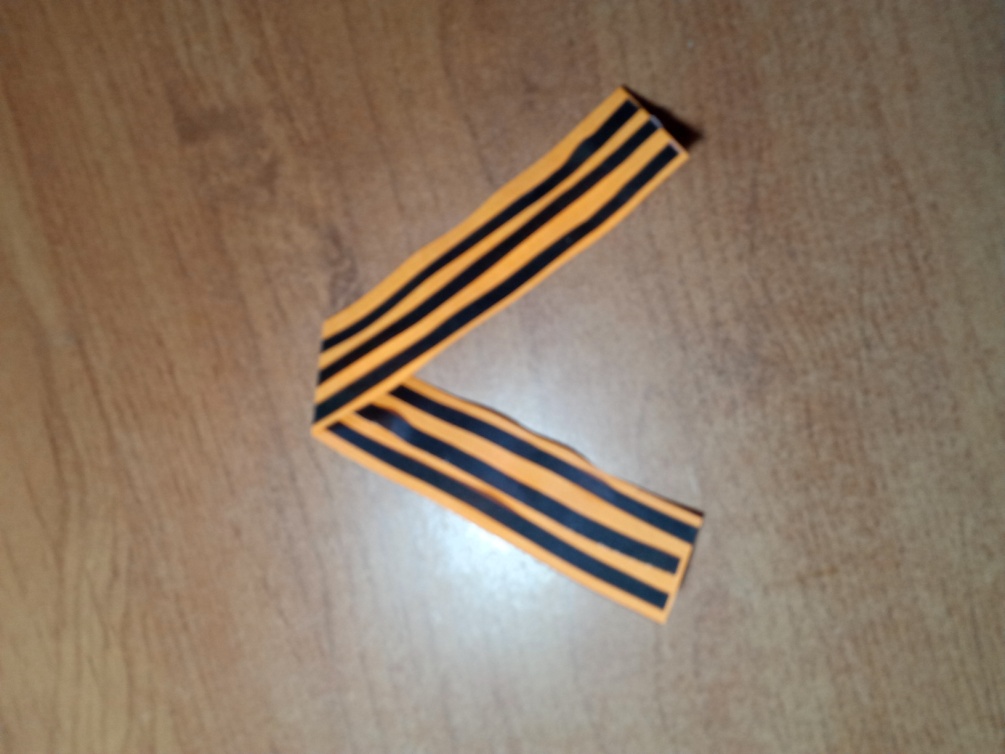 Приклеить ленточку к письму.
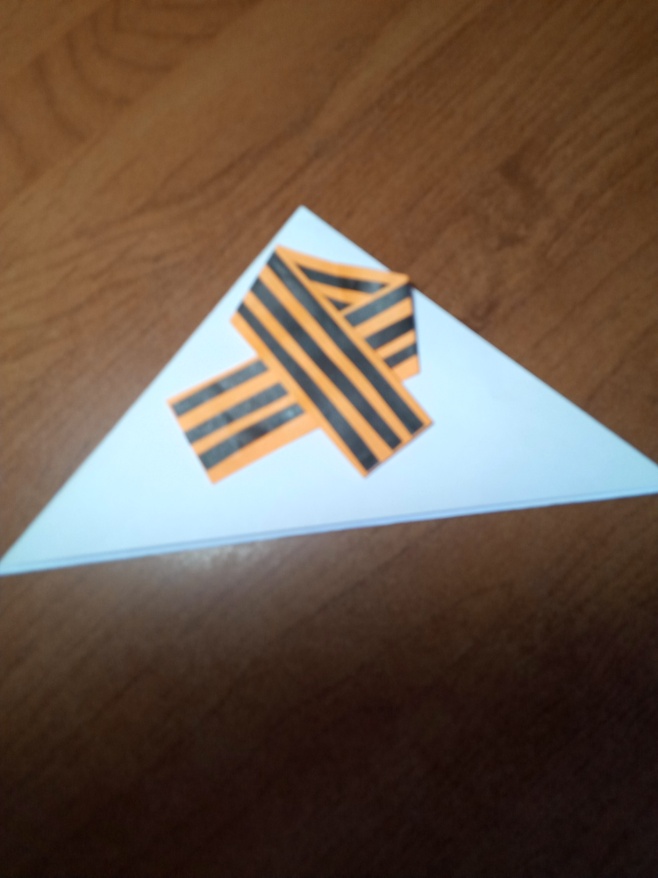 Гвоздика. Вырезается три красных круга. Склеиваются в центре, сворачиваются пополам и надрезаются по краю. Потом приклеивается стебель с листиками
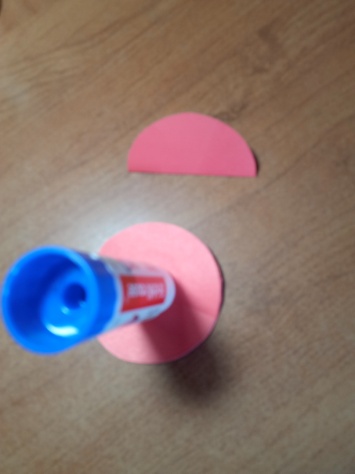 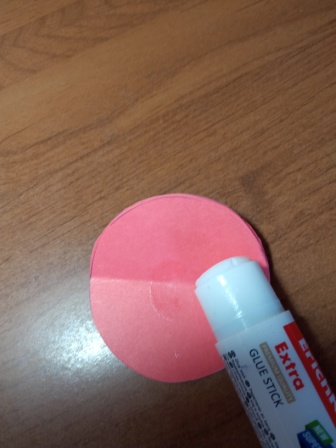 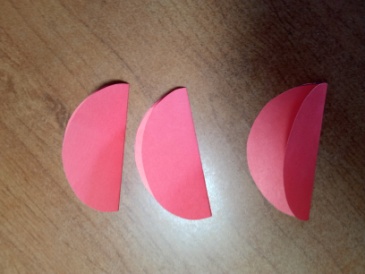 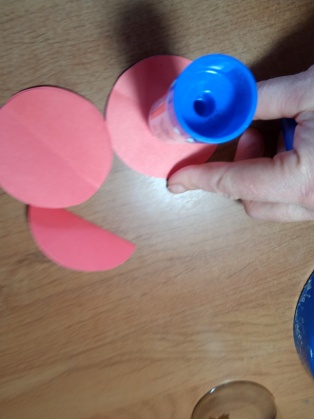 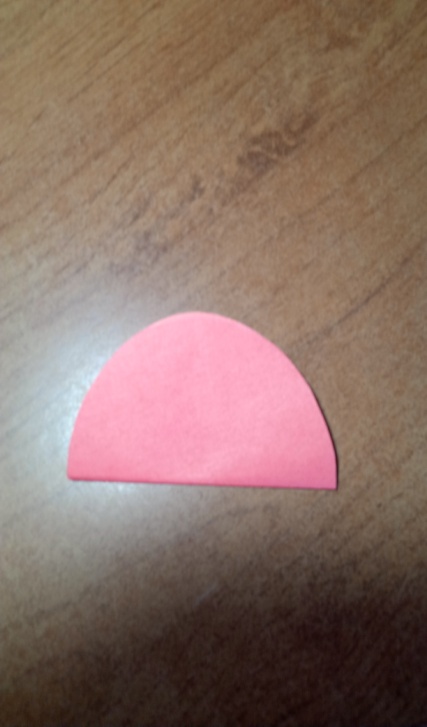 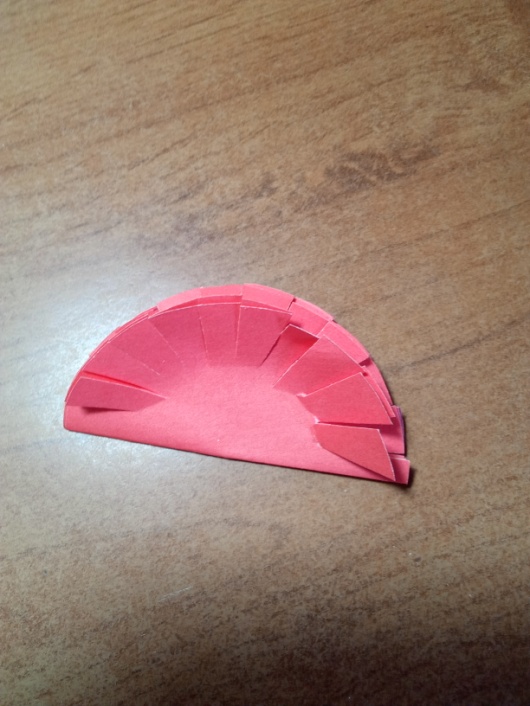 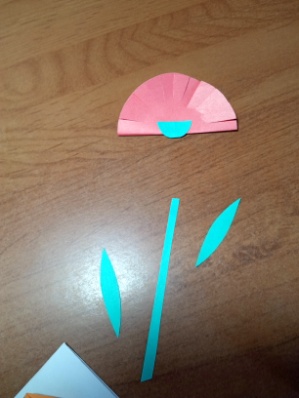 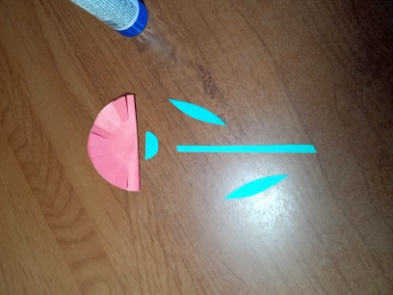 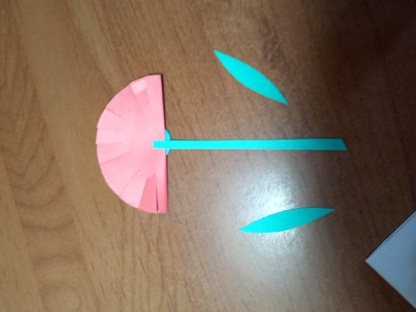 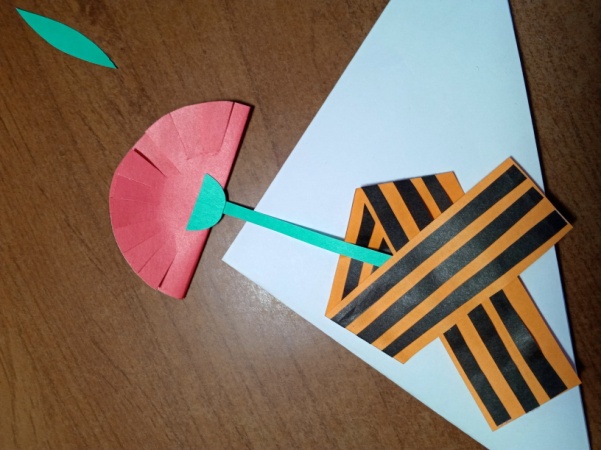 Соединить гвоздику и письмо с ленточкой (всё склеивается). Подписать можно с обратной стороны.
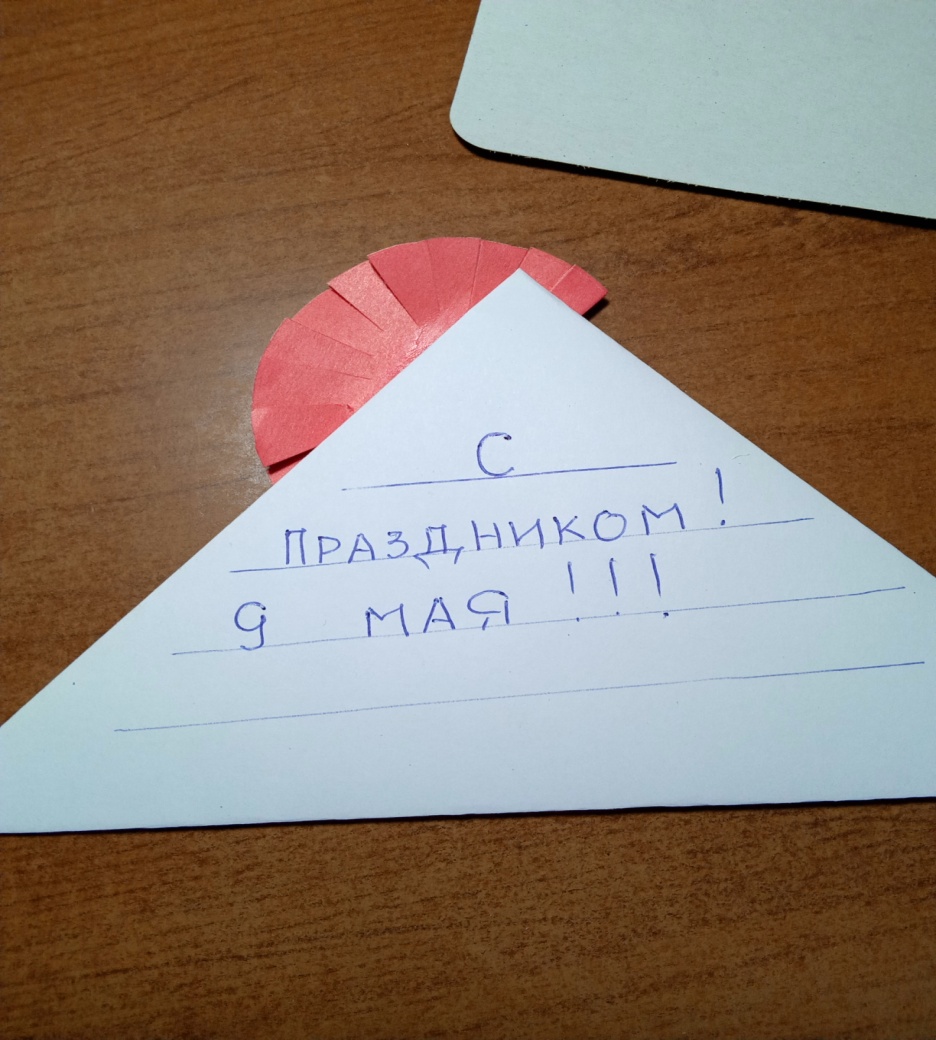